認識武安宮與宋江陣
專題報導
50115林亞璇
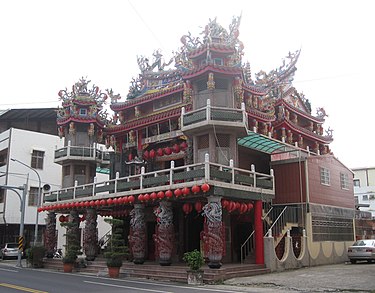 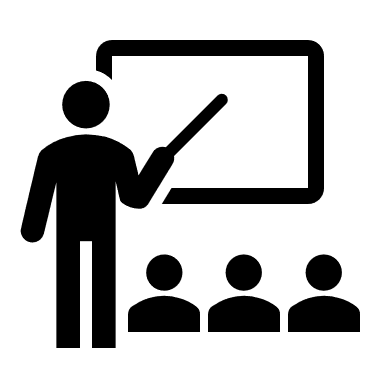 主要祀奉的神明
大使爺張巡（武安尊王）
二使爺許遠（文安尊王）
三使爺南霽雲的廟宇
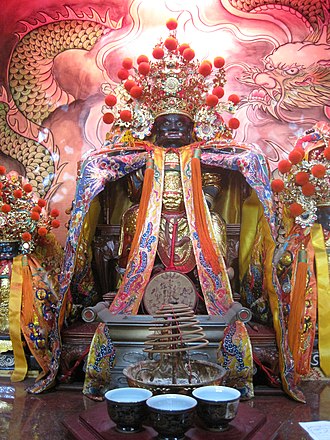 傳說
武安尊王為了解決百姓困擾，遂與虎神交戰，但過了許久都未能分出勝負。於是武安尊王向大目降北極殿玄天上帝借法寶玄天面，為青面獠牙的面具。
宋江陣武器
頭旗 
雙斧
 斬馬
 大刀耙三叉 板尖躂仔
（躂刀）
刨仔（割馬腳用） 
 官刀
 雨傘 
短棍
（齊眉）
  長槌 鐵尺雙鐧
歷史
1.新化武安宮位在臺灣臺南市新化區
2.原稱「大使公廟」
3.為大目降八保七廟之一
4.建於清嘉慶年間
心得
我對宋江陣很有趣,因為可以學到多不同的兵器